Information Security
… refers to the protection of information systems and the information they manage against unauthorized access, use, manipulation, or destruction, and against the denial of service to authorized users.
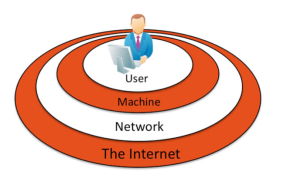 Information security is a growing concern as increasing amounts of important and private information are stored digitally on systems connected to public networks and wireless private networks.
Links:
Video: Straight Talk on Cyber
Concepts > Information Security
Machine-Level Security
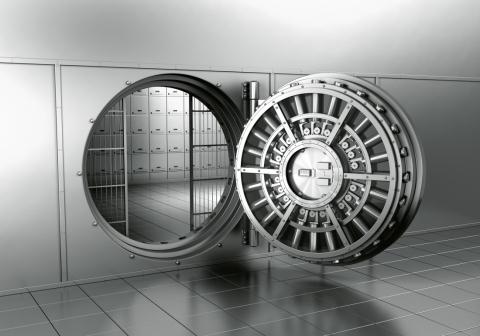 … refers to actions taken to protect information on a computer that may or may not be connected to a computer network or the Internet.
By learning how to protect stand-alone PCs, you also learn about the first line of defense for the networks to which those PCs may be connected.
Concepts > Information Security > Machine-Level Security
Authentication
Authentication is a security process in which the identity of a person is verified.
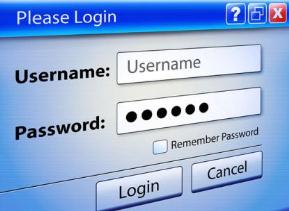 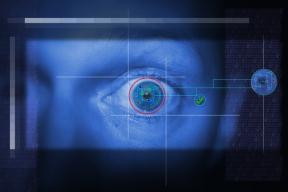 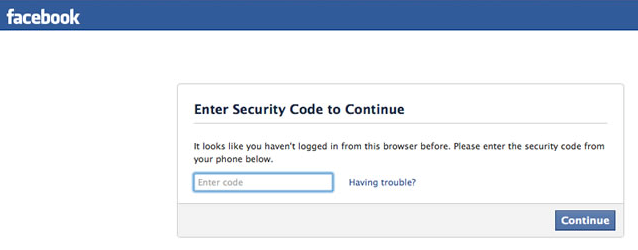 Links:
Video: Galaxy Nexus and Face Unlock
Concepts > Information Security > Machine-Level Security > Authentication
Encryption
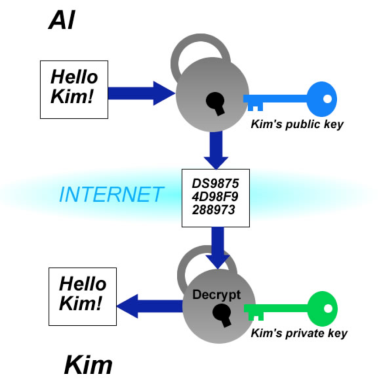 Encryption is a security technique that uses high-level mathematical functions and computer algorithms to encode data so that it is unintelligible to all but the sender and recipient.
Encryption techniques help safeguard data that is stored or traveling over a network.
Links:
Video: Lest We Remember
Concepts > Information Security > Machine-Level Security > Encryption
Data Backup
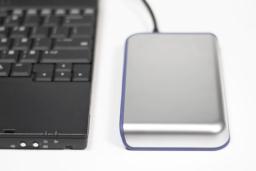 Data backup is a process in which copies of important computer files are stored in a safe place to guard against data loss.
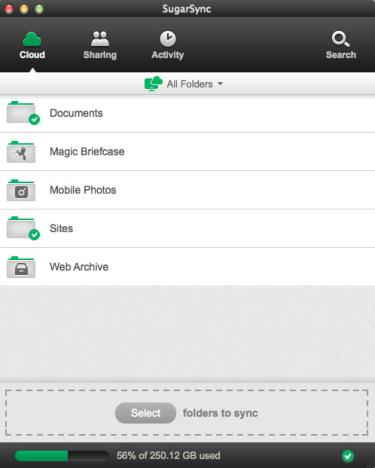 Data may be lost due to hardware failure, human error, software corruption, hackers, malware, or natural disasters.
Links:
Video: Backing Up Your Mac With Time Machine
Video: Create a Bootable System Recovery USB
Concepts > Information Security > Machine-Level Security > Data Backup
Machine-Level Security
Concepts > Information Security > Machine-Level Security > See your eBook for more information about these terms
Network Security
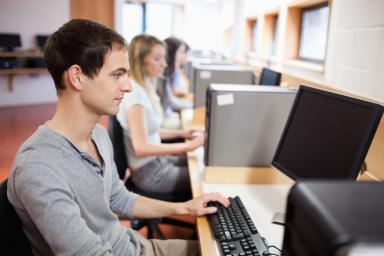 … is concerned with addressing vulnerabilities and threats in computer networks that may or may not be connected to the Internet.
The primary challenge in securing a computer network is keeping user data private and accessible only by authorized persons.
Links:
Video: Protect your IT Network from Internal Network Security Threats
Concepts > Information Security > Network Security
Permissions
Permissions, or file system permissions, refers to the specific access privileges afforded to each network user and each system resource in terms of which files, folders, and drives each user can read, write, and execute.
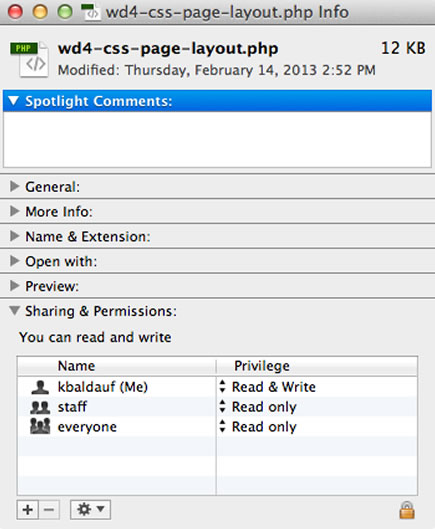 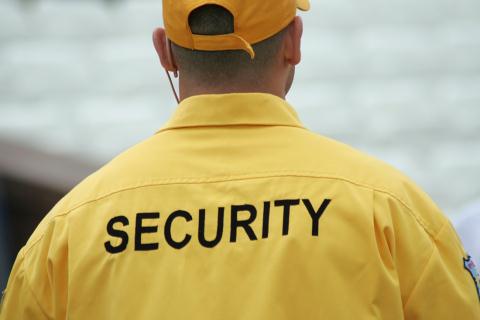 Concepts > Information Security > Network Security > Permissions
Interior Threats
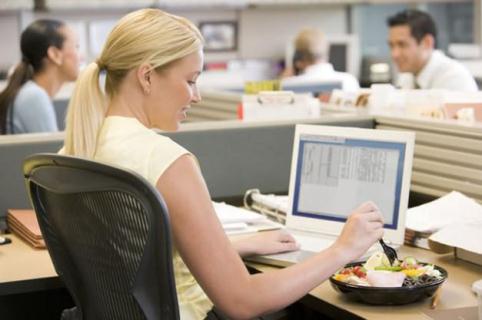 Interior threats are network security threats that originate from within a network, typically from registered users.
Links:
Video: Bad day in the Office
Concepts > Information Security > Network Security > Interior Threats
Network Usage Policy
A network usage policy is a document, agreement, or contract that defines acceptable and unacceptable uses of computer and network resources for a business or organization.
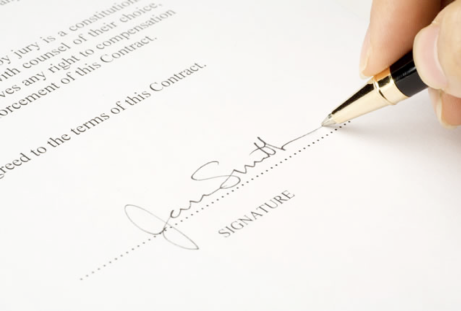 Users are held liable for upholding the policies and can lose their network account or job if they violate the rules.
Links:
Video: How to set up an Internet usage policy
Concepts > Information Security > Network Security > Network Usage Policy
Wireless Security
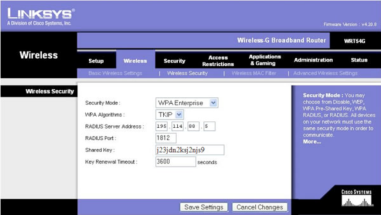 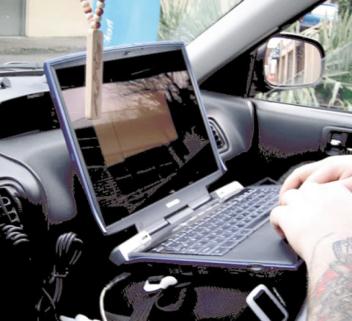 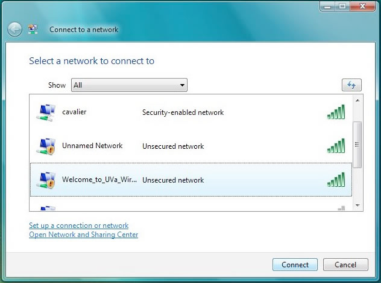 Wireless security refers to the unique threats and defenses associated with wireless computer networks.
Links:
Video: Dangers of Free WiFi
Concepts > Information Security > Network Security > Wireless Security
[Speaker Notes: Bullet 2 modified]
Network Security
Concepts > Information Security > Network Security > See your eBook for more information about these terms
Internet Security
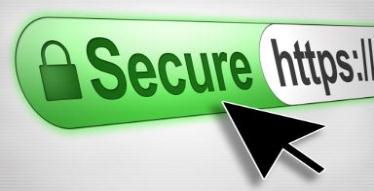 … refers to the unique threats and defenses associated with computers connected to the Internet.
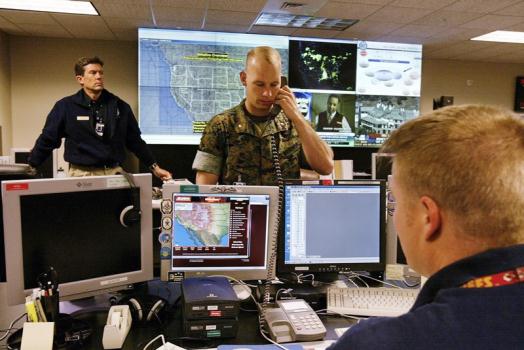 Links:
Video: Facts about Cybercrime
Concepts > Information Security > Internet Security
Hacker
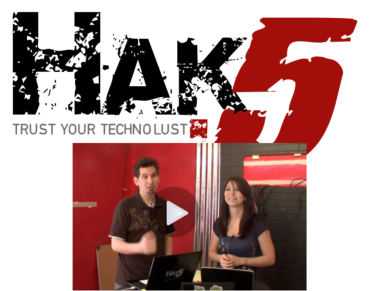 A hacker is an individual who subverts computer security without authorization.
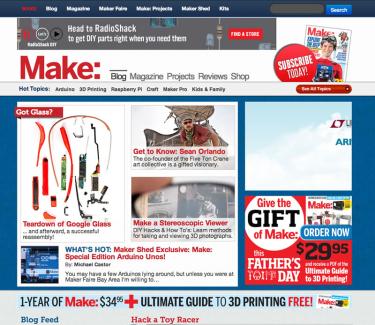 Concepts > Information Security > Internet Security > Hacker
Firewall
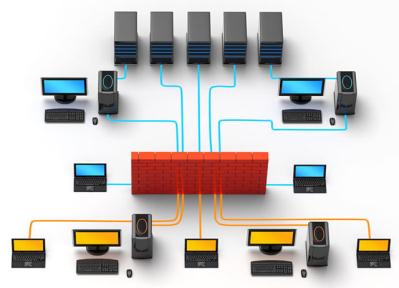 A firewall is network hardware or software that examines data packets flowing in and sometimes out of a network or computer in order to filter out packets that are potentially dangerous.
Using a firewall is one of the four pillars of information security, the others being installing software patches, using security software, and practicing safe, cautious online behavior.
Links:
Video: Windows Firewall Complete Guide for Windows 8
Concepts > Information Security > Internet Security > Firewall
Software Patch
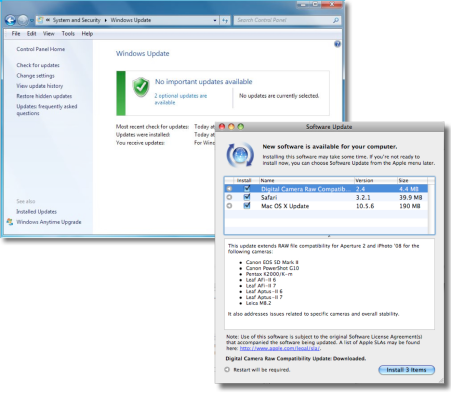 A software patch, sometimes called a security patch, fixes software bugs and flaws and is typically distributed to software users through online software updates.
Software bugs in operating systems, web browsers, and other Internet software can create security holes that hacks may exploit to gain full control of a computer.
Concepts > Information Security > Internet Security > Software Patch
Malware
Malware is short for “malicious software” and includes any software designed to damage, corrupt, or illegally manipulate computer resources. Common forms include viruses, worms, and spyware.
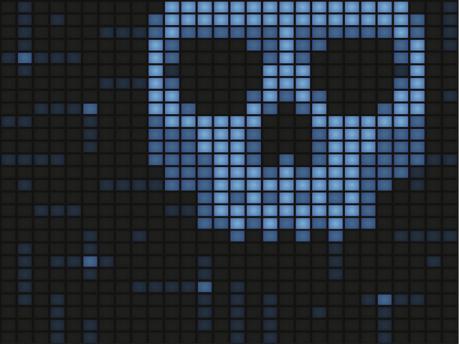 Although sending malware as email attachments used to be the preferred method of distribution, today most malware is spread from webpages.
Links:
Video: Sophos maps malware and spam with Google Earth
Concepts > Information Security > Internet Security > Malware
Antivirus Software
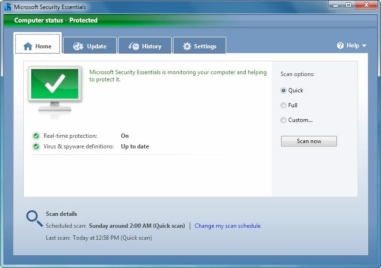 Antivirus software, also known as virus scan software, uses several techniques to find viruses, worms, and spyware on a computer system; remove them if possible; and keep additional viruses, worms, and spyware from infecting the system.
Implementing some form of virus protection is a necessity on all types of PCs: Windows and Macs. Without some form of virus protection, it is almost assured that an Internet-connected PC is—or will soon become—infected.
Links:
Video: 'Ransomware' virus locks computer, demands money
Concepts > Information Security > Internet Security > Antivirus Software
[Speaker Notes: Bullet 2 modified]
Botnet
A botnet, or botnet army, refers to a collection of computers autonomously or automatically working together toward some goal; these are often zombie computers that are synchronized to perform illegal activities on the Internet.
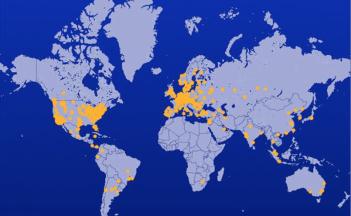 It is possible that your computer is a soldier in a botnet army. Understanding botnets will help you to free your computer if it has been enslaved and protect your computer from becoming a zombie.
Links:
Video: Symantec Guide to Scary Internet Stuff - Botnets
Concepts > Information Security > Internet Security > Botnet
Cyber Warfare
Cyber warfare extends traditional forms of warfare to the Internet and the web, including espionage, psychological warfare, and attacks.
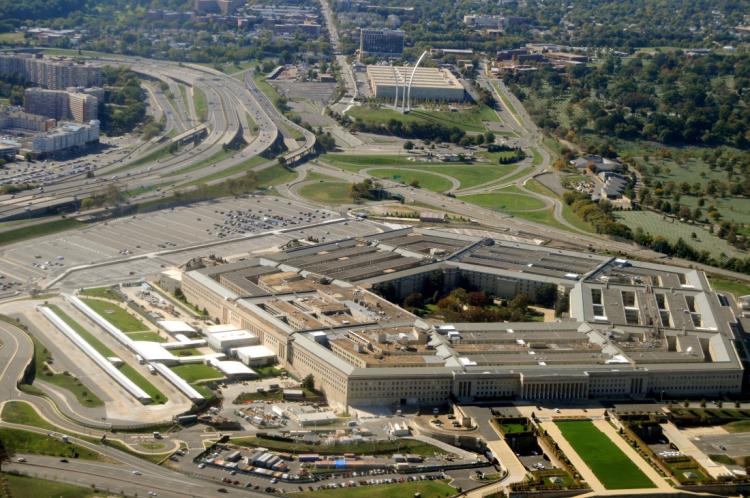 Cyberterrorism extends traditional forms of terrorism to the Internet and the web.
Links:
Video: Obama announces complete overhaul of Cyber Security
Concepts > Information Security > Internet Security > Cyber Warfare
[Speaker Notes: Bullet 2 modified]
Identity Theft
Identity theft is the criminal act of stealing information about a person to assume that person’s identity in order to commit fraud or other crimes.
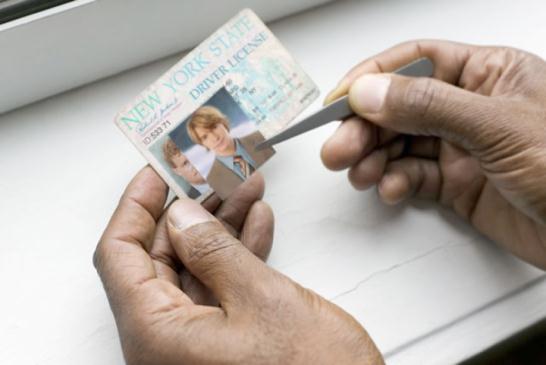 Individuals between the ages of 18 and 29 are hardest hit by ID theft.
Links:
Video: Notebook: Identity Theft
Concepts > Information Security > Internet Security > Identity Theft
Internet Fraud
Internet fraud is the crime of deliberately deceiving a person over the Internet in order to damage them or to obtain property or services unlawfully.
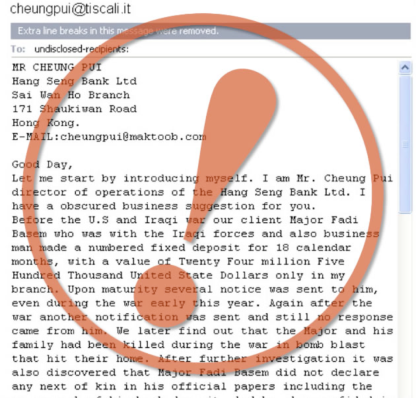 Hundreds of millions of dollars are stolen each year by online criminals. It is essential to be able to recognize common types of fraud and to protect yourself against them.
Links:
Video: SCAM ALERT: Fake Online Shoe Stores
Concepts > Information Security > Internet Security > Internet Fraud
Digital Certificate
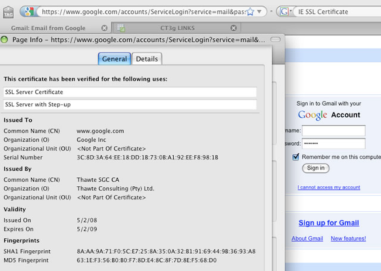 A digital certificate, also called an SSL certificate, is a type of electronic business card that is attached to Internet transaction data to verify the sender of the data.
Transaction data must be accessed only by intended parties, and not be intercepted by outsiders.
Links:
Video: VeriSign SSL Certificates
Concepts > Information Security > Internet Security > Digital Certificate
Phishing Scam
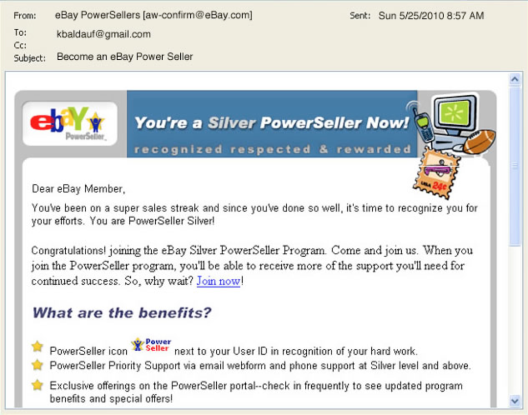 A phishing scam combines both fraudulent email and websites in order to trick a person into providing private information that can be used for identity theft.
Phishing scams are some of the most difficult forms of Internet fraud to detect.
Links:
Video: Web of Deceit: Internet Fraud
Concepts > Information Security > Internet Security > Phishing Scam
Laws
Information security laws seek to protect the civil rights of populations from abuses of information systems and the Internet.
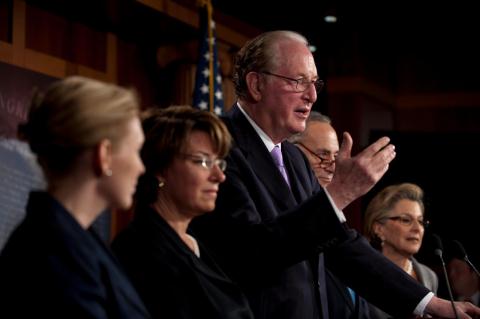 Securing networks and the information they store takes effort by individuals, businesses, and governments.
Links:
Video: Internet Privacy & Antipiracy Laws
Concepts > Information Security > Internet Security > Laws
Internet Security
Concepts > Information Security > Internet Security > See your eBook for more information about these terms
Internet Security
Concepts > Information Security > Internet Security > See your eBook for more information about these terms